Муниципальное бюджетное общеобразовательное учреждение 
«Средняя общеобразовательная школа № 87» г. Северска Томской области
Методическая мастерскаяПрименение элементов технологии ЛОНГРИД на уроках и во внеурочной деятельности
Подготовила: Вахрушева О.А
учитель географии
МБОУ «СОШ №87»
Город Северск
Томская область
Цель: показать эффективность применения деятельностных педагогических технологий на уроках изучения нового материала
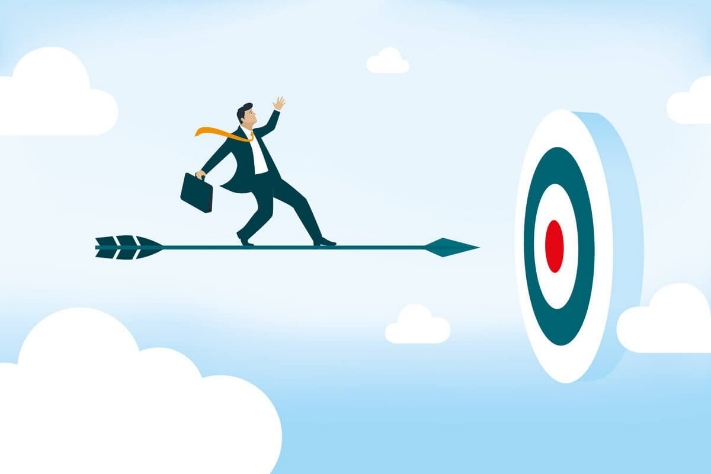 Задачи:- познакомиться с элементами технологии- показать применение элементов технологии на практике- проанализировать результат применения элементов технологии
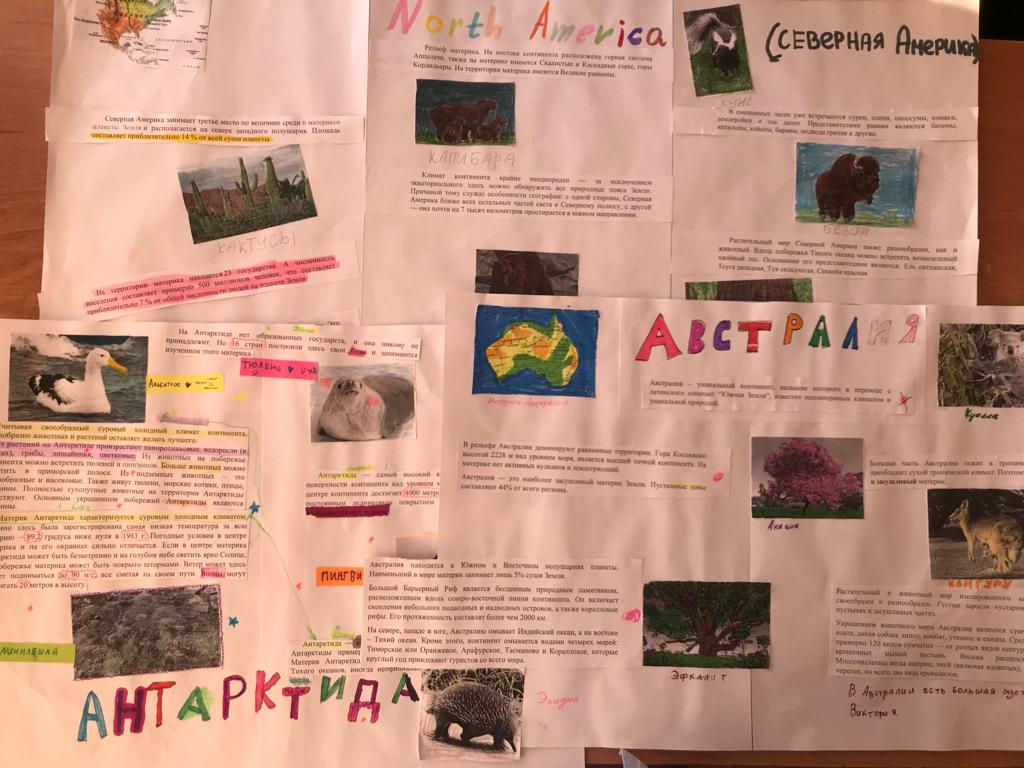 Лонгрид – (Конвергентная журналистика. Теория и практика: учебное пособие для бакалавриата и магистратуры) длинный текст, разделенный на части различными мультимедийными элементами: фото, видео, инфографикой и др.
Элементы Лонгрида выполнили учащиеся 4 класса на внеурочной деятельности «Природа и мы»
Основная цель любого лонгрида – представить ярко и наглядно об уже известном либо недавно свершившемся.
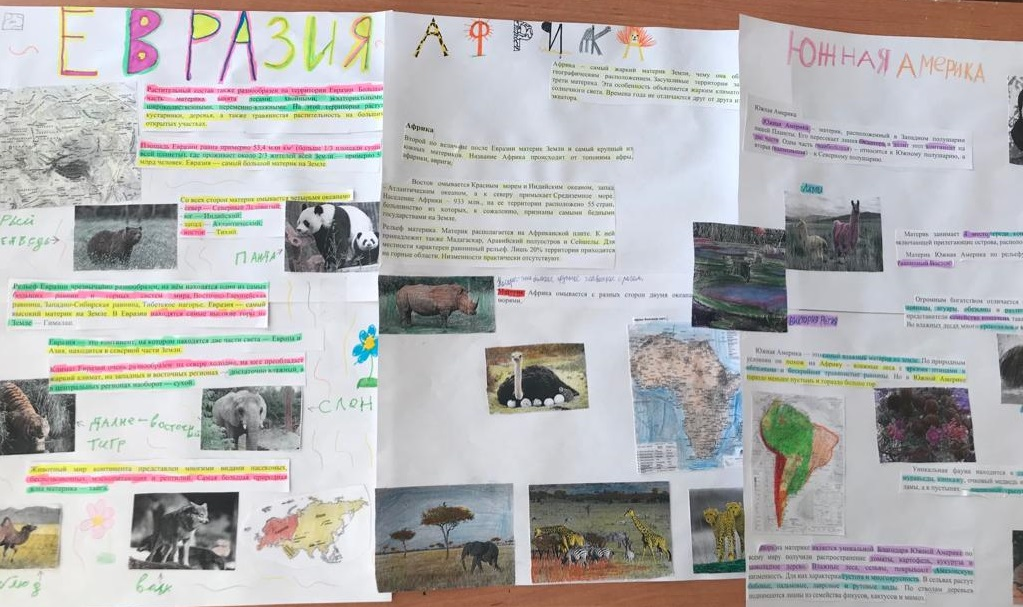 Элементы Лонгрида выполнили учащиеся 4 класса на внеурочной деятельности «Природа и мы»
Специфика:
Так как Лонгрид — это большой текст, который нужно разделить на части, абзацы и подзаголовки;
Простыню текста «разбавляют» таблицами, фотографиями, графиками, видео. Это помогает удержать внимание учащегося;
Лонгрид — идеальный формат контента, если автор хочет глубоко погрузиться в тему исследования и раскрыть ее по максимуму.
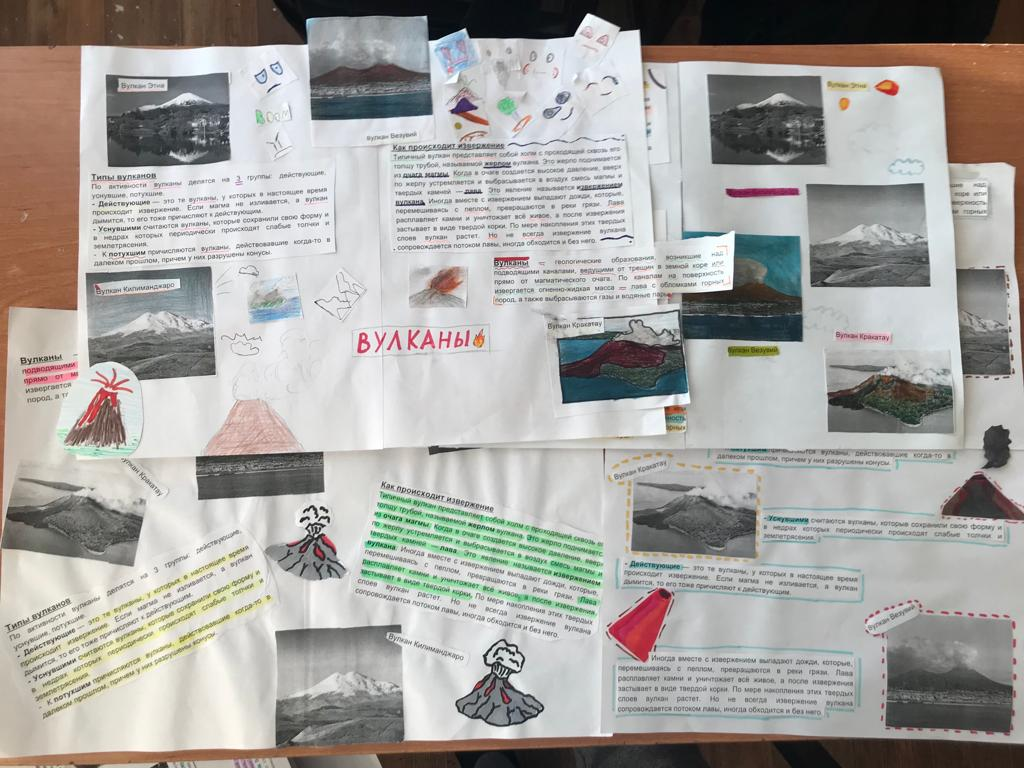 Элементы Лонгрида выполнили учащиеся 5 класса на тему «Вулканы мира»
Лонгриды бывают:
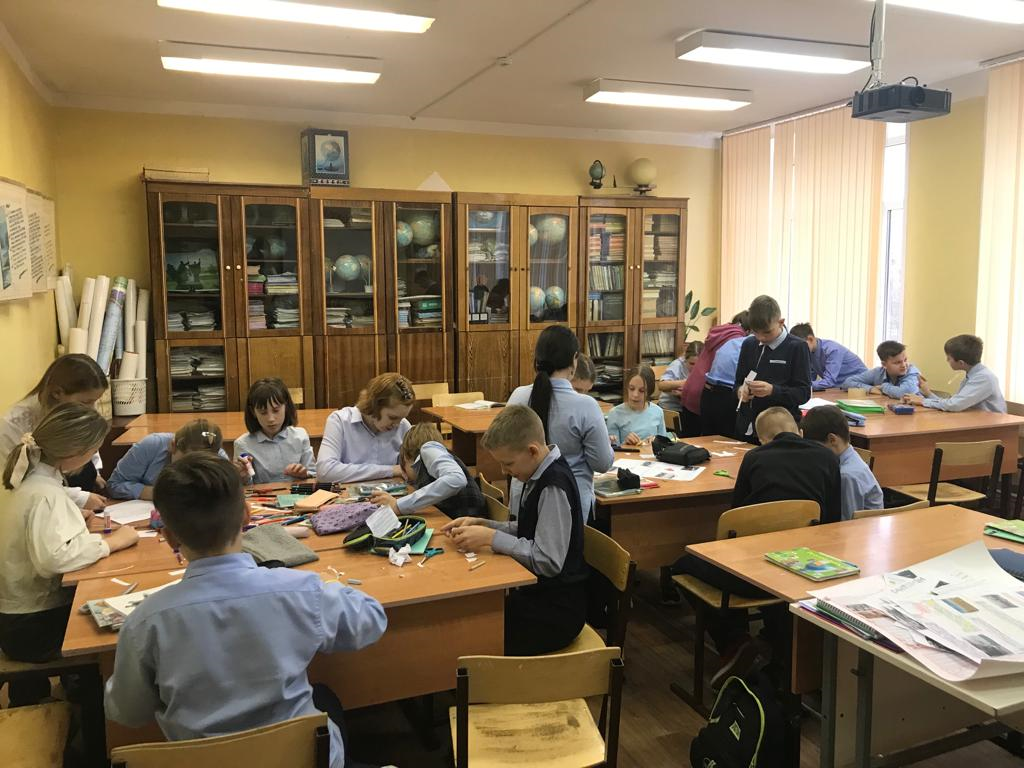 Лонгрид-репортаж
Лонгрид-портрет
Коммерческий Лонгрид
Лонгрид-реконструктор
Аналитический Лонгрид
Мультимедийный Лонгрид
Процесс создания элементов Лонгрида выполнили учащиеся 5 класса на внеурочной деятельности «Мирный атом»
Лонгрид-реконструктор
Это реконструкция значимых исторических событий. Автор, который пишет Лонгрид-реконструктор, собирает полную информацию о выбранном историческом событии и «упаковывает» факты в большой текст.
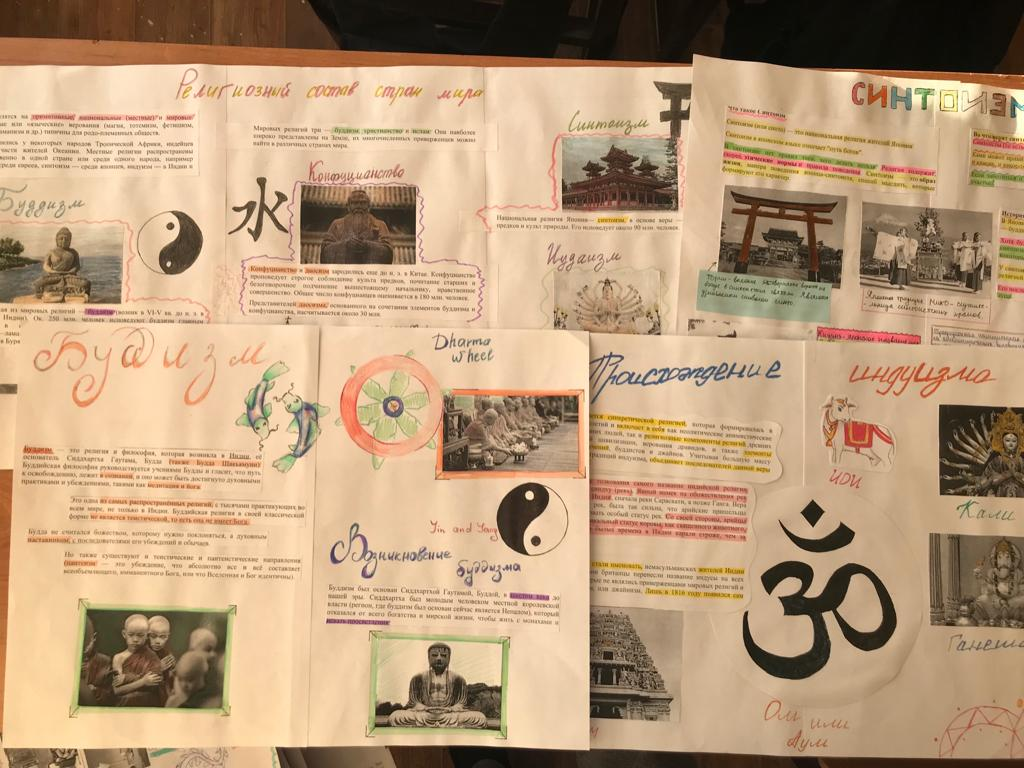 Элементы Лонгрида выполнили учащиеся 10 класса на тему: «Религии мира»
Процесс:- в начале урока классу доводилась суть и цели технологии- затем, учащиеся делились на группы и получали задания, в каждой группе распределялись роли (командир, художник и т.д)- дополнительную информацию в печатном варианте и картинки были предложены мной, у учащихся была возможность воспользоваться учебником- на работу отводилось ограниченное время- в конце урока каждая команда защищала свою работу
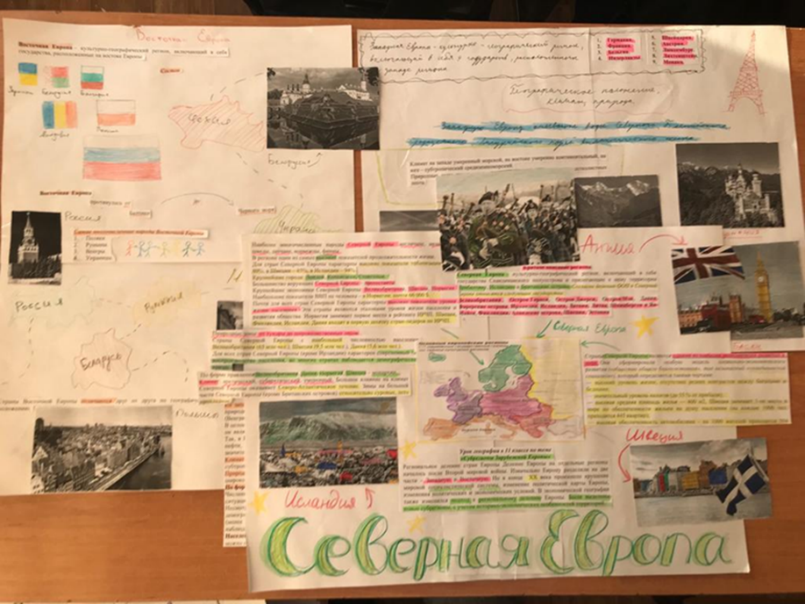 Элементы Лонгрида выполнили учащиеся 11 класса по теме «Субрегионы Зарубежной Европы»
Результаты:после применения элементов технологии Лонгрид на уроках и во внеурочной деятельности, у учащихся развиваются следующие метапредметные навыки:- самостоятельно приобретают новые знания, организовывают учебную деятельность, находятся в поиске средств её осуществления- умеют организовать и планировать учебное сотрудничество и совместную деятельность со сверстниками- умеют извлекать информацию из различных источников (раздаточный материал, учебник)- умеют на практике пользоваться основными логическими приёмами, методами наблюдения, моделирования, объяснения, решения проблем- умеют работать в группе — эффективно сотрудничать и взаимодействовать- умеют представлять информацию, формулировать и аргументировать свое мнение и корректно его отстаивать
Вывод:Мои уроки и занятия во внеурочной деятельности стали наиболее эффективные в образовательном процессе.Примеры работ учащихся с элементами Лонгрида: https://школа87.зато-северск.рф/vahrusheva-olga-aleksandrovna
Использованная литература:1. Конвергентная журналистика. Теория и практика: учебное пособие для бакалавриата и магистратуры Е. А. Баранова. — Москва : Издательство Юрайт, 2019. — 2692. Лонгрид как мультимедийный формат медиатекста. http://journals.tsu.ru/uploads/import/1357/files/04-121.pdf (13.12.2018)3. Мультимедийный лонгрид как новый журналистский формат.- http://journals.tsu.ru/uploads/import/1357/files/04-121.pdf (16.11.2018)4. Примерная рабочая программа основного общего образования. География https://fgosreestr.ru/uploads/files/4dde44205b0b77acefc168660a48110e.pdf
Большое спасибо за внимание!!!